Eigenschappen vanuit het PSE
Elektronen- configuraties
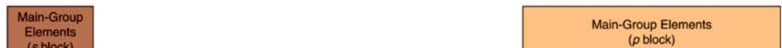 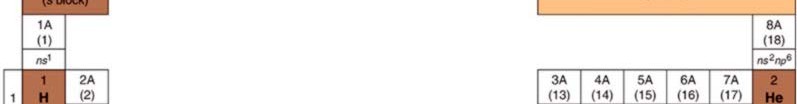 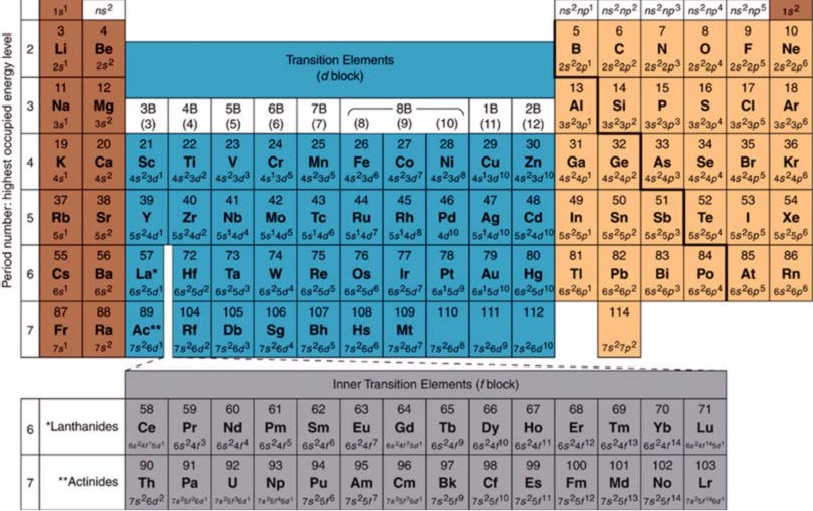 Elektronenstipmodel
Enkel de elektronen van de buitenste schil
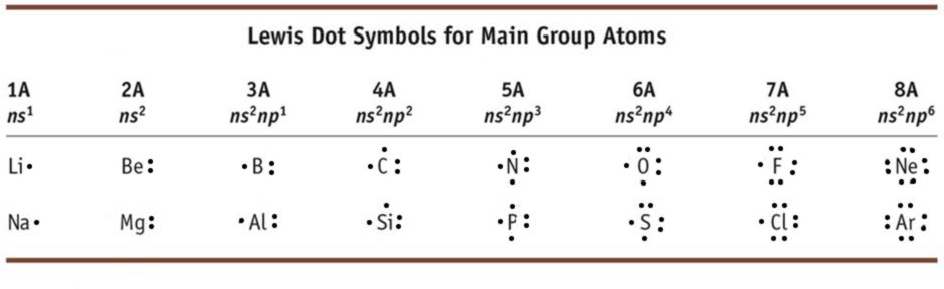 Oxidatiegetallen
1
IA
Edelgas
De meest voorkomend OG i rood
17
VII
13	14	15	16
IIIA	IVA	VA	VIA
A
58‐71
Ce – Lu
+3
90‐103
Th ‐ Lr
Smeltpunten
Atoom-nummer
Smeltpunt, °C
Atom-nummer
Smeltpunt, °C
Atoom-nummer
Smeltpunt, °C
Atoom-nummer
Smeltpunt, °C
Symbool
Symbool
Symbool
Symbool
H
He  Li  Be  B  C  N  O  F
Ne  Na  Mg  Al  Si  P
S
Cl  Ar  K
Ca  Sc  Ti  V
Cr  Mn  Fe
1
2
3
4
5
6
7
8
9
10
11
12
13
14
15
16
17
18
19
20
21
22
23
24
25
26
‐259
‐272  180
1278
2300
3500
‐210
‐218
‐220
‐249  98
639
660
1410
44
113
‐101
‐189  64
839
1539
1660
1890
1857
1245
1535
Co  Ni  Cu  Zn  Ga  Ge  As  Se  Br  Kr  Rb  Sr  Y
Zr  Nb
Mo  Tc  Ru  Rh  Pd  Ag  Cd  In  Sn  Sb  Te
27
28
29
30
31
32
33
34
35
36
37
38
39
40
41
42
43
44
45
46
47
48
49
50
51
52
53
54
55
56
57
58
59
60
61
62
63
64
65
66
67
68
69
70
71
72
73
74
75
76
77
78
1064
‐39  303
327
271
254
302
‐71  27
700
1050
1750
1568
1132
640
640
994
1340
986
900
860
1527
1495
1453
1083
420
30
937
81
217
‐7
‐157  39
769
1523
1852
2468
2617
2200
2250
1966
1552
962
321
157
232
630
449
I
Xe  Cs  Ba  La  Ce  Pr  Nd  Pm  Sm  Eu  Gd  Tb  Dy  Ho
Er  Tm  Yb  Lu  Hf  Ta  W
Re  Os  Ir  Pt
114
‐112  29
725
920
795
935
1010
1100
1072
822
1311
1360
1412
1470
1522
1545
824
1656
2150
2996
3410
3180
3045
2410
1772
Au  Hg  Tl  Pb  Bi  Po  At  Rn  Fr  Ra  Ac  Th  Pa  U
Np  Pu
Am  Cm  Bk  Cf  Es  Fm  Md  No  Lr
79
80
81
82
83
84
85
86
87
88
89
90
91
92
93
94
95
96
97
98
99
100
101
102
103
827
1627
Smeltpunten van de elementen
4000


3500


3000


2500


2000
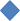 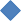 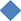 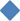 Smeltpunt, °C
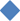 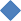 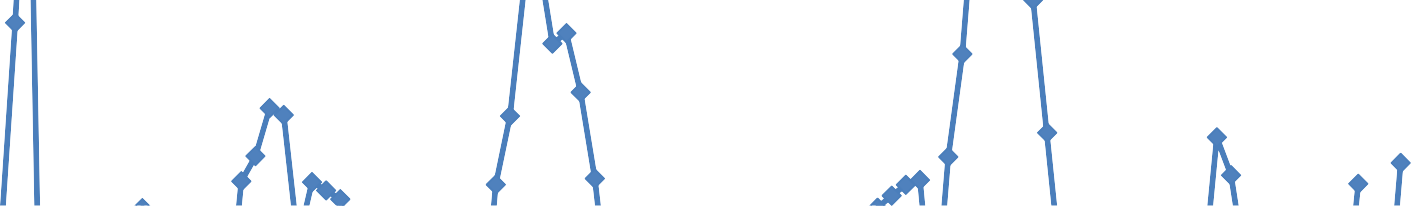 Series1
1500
1000


500


0
1	4	7   10 13 16 19 22 25 28 31 34 37 40 43 46 49 52 55 58 61 64 67 70 73 76 79 82 85 88 91 94 97 100103

‐500
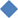 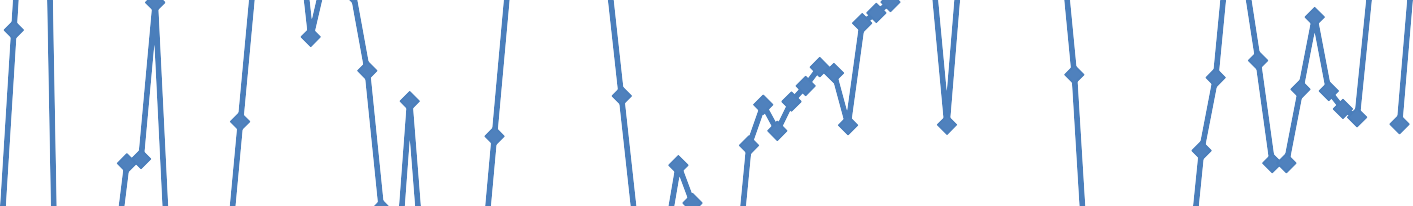 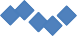 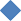 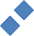 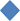 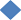 Atoomnummer
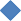 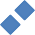 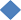 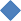 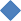 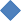 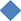 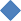 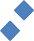 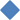 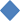 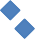 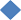 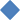 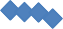 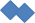 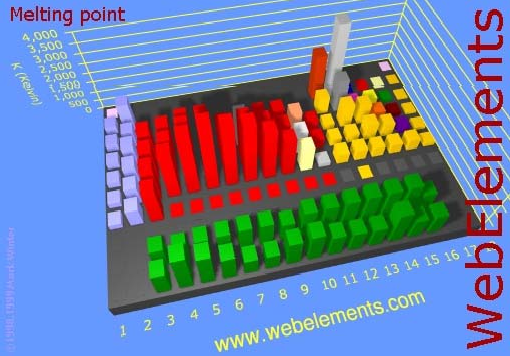 Kookpunten van elementen
Atoom-        Kookpunt
nummer	°C  
1	‐253
2	‐269
3	1347
4	2970
5	2550
6	4827
7	‐196
8	‐183
9	‐188
10	‐246
11	883
12	1090
13	2467
14	2355
15	280
16	445
17	‐35
18	‐186
19	760
20	774
21	1484
22	2832
23	3287
24	3380
25	2672
26	1962
Atoom-	Kook nummer	punt, °C  27	2870
28	2732
29	2567
30	907
31	2403
32	2830
33	613
34	685
35	58.8
36	‐153
37	688
38	1384
39	3337
40	4377
41	4927
42	4612
43	4877
44	3900
45	3727
46	2927
47	2212
48	765
49	2000
50	2270
51	1750
52	990
Atoom-	Kook- nummer	punt, °C  53	184
54	‐108
55	678
56	1140
57	3469
58	3257
59	3127
60	3127
61	3000
62	1900
63	1597
64	3233
65	3041
66	2562
67	2720
68	2510
69	1727
70	1466
71	3315
72	5400
73	5425
74	5660
75	5627
76	5027
77	4527
78	3827
Atoom-	Kook-  nummer	punt, °C  79	2807
80	357
81	1457
82	1740
83	1560
84	962
85	337
86	‐62
87	677
88	1737
89	3200
90	4790
91
92
93
94
95
96
97
98
99
100
101
102
103
Symbool
Symbool
Symbool
Symbool
H
He  Li  Be  B  C  N  O  F
Ne  Na  Mg  Al  Si  P
S
Cl  Ar  K
Ca  Sc  Ti  V
Cr  Mn  Fe
Co  Ni  Cu  Zn  Ga  Ge  As  Se  Br  Kr  Rb  Sr  Y
Zr  Nb  Mo  Tc  Ru  Rh  Pd  Ag  Cd  In  Sn  Sb  Te
Au  Hg  Tl  Pb  Bi  Po  At  Rn  Fr  Ra  Ac  Th  Pa  U
Np  Pu  Am  Cm  Bk  Cf  Es  Fm  Md  No  Lr
I
Xe  Cs  Ba  La  Ce  Pr  Nd  Pm  Sm  Eu  Gd  Tb  Dy  Ho  Er  Tm  Yb  Lu  Hf  Ta  W
Re  Os  Ir  Pt
3818
3902
3235
2607
Kookpunten van elementen
6000
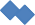 5000
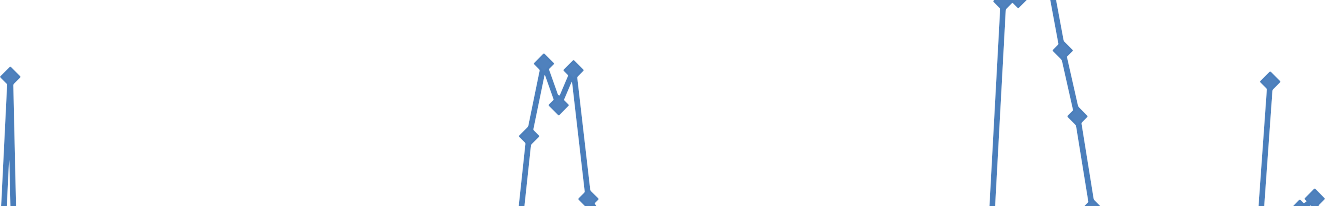 4000
Kookpunt, °C
3000
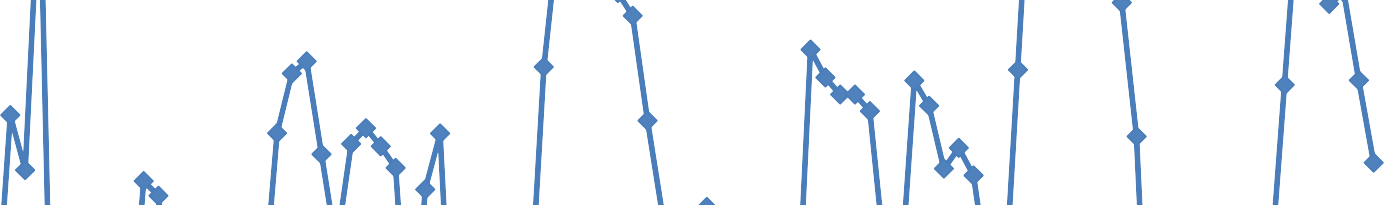 2000
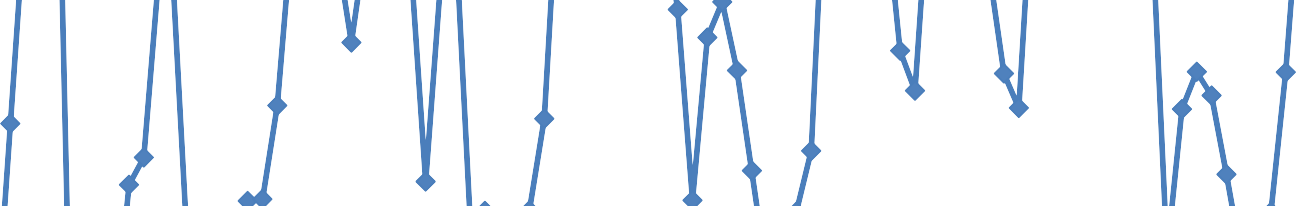 1000
0
1 3 5 7 9 11131517192123252729313335373941434547495153555759616365676971737577798183858789919395
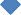 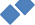 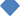 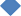 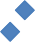 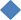 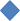 ‐1000
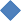 Atoomnummer
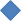 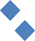 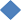 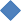 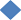 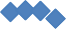 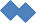 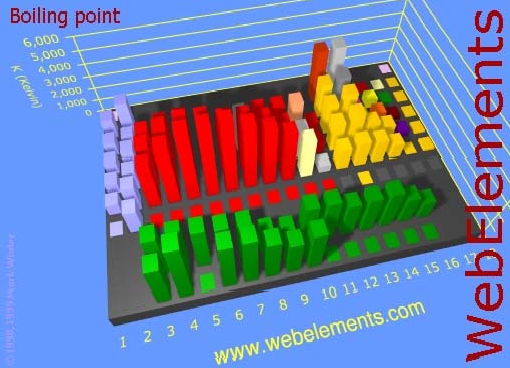 Dichtheid van elementen
Dichtheid  g/mL,of  g/L (gas)  8.9
8.9
8.96
7.13
5.91
5.32
5.72
4.79
3.12
3.75
1.63
2.54
4.47
6.51
8.57
10.22
11.5
12.37
12.41
12.02
10.5
8.65
Dichtheid g/mL of  g/L (gas)  6.24
5.9
1.87
3.59
6.15
6.77
6.77
7.01
7.3
7.52
5.24
7.9
8.23
8.55
8.8
9.07
9.32
6.9
9.84
13.31
16.65
19.35
Dichtheid  g/mL of  g/L (gas)  0.09
0.18
0.53
1.85
2.34
2.26
1.25
1.43
1.7
0.9
0.97
1.74
2.7
2.33
1.82
2.07
3.21
0.86
1.78
1.55
2.99
4.54
Dichtheid  g/mL of  g/L (gas)  19.32
13.55
11.85
11.35
9.75
9.3
Atoom-  nummer
Atoom-  nummer
Atoom-  nummer
Atoom-  nummer
Symbool
Symbool
Symbool
Symbool
1
2
3
4
5
6
7
8
9
10
11
12
13
14
15
16
17
18
19
20
21
22
Co  Ni  Cu  Zn  Ga  Ge  As  Se  Br  Kr  Rb  Sr  Y
Zr  Nb  Mo  Tc  Ru  Rh  Pd  Ag  Cd
27
28
29
30
31
32
33
34
35
36
37
38
39
40
41
42
43
44
45
46
47
48
I
Xe  Cs  Ba  La  Ce  Pr  Nd  Pm  Sm  Eu  Gd  Tb  Dy  Ho  Er  Tm  Yb  Lu  Hf  Ta  W
53
54
55
56
57
58
59
60
61
62
63
64
65
66
67
68
69
70
71
72
73
74
Au  Hg  Tl  Pb  Bi  Po  At  Rn  Fr  Ra  Ac  Th  Pa  U
Np  Pu  Am  Cm  Bk  Cf  Es  Fm
79
80
81
82
83
84
85
86
87
88
89
90
91
92
93
94
95
96
97
98
99
100
H
He  Li  Be  B  C  N  O  F
Ne  Na  Mg  Al  Si  P
S
Cl  Ar  K
Ca  Sc  Ti
9.73
5.5
10.07
15.4
11.72
20.2
18.95
13.67
19.84
13.5
14.78
15.1
V
Cr  Mn  Fe
23
24
25
26
6.11
7.19
7.43
7.87
In  Sn  Sb  Te
49
50
51
52
7.31
7.31
6.68
4.93
Re  Os  Ir  Pt
75
76
77
78
21.04
22.6
22.4
21.45
Md  No  Lr
101
102
103
Dichtheid van elementen the Elements
25
Dichtheid van elementen, g/mL (vast)) en g/L (gases)
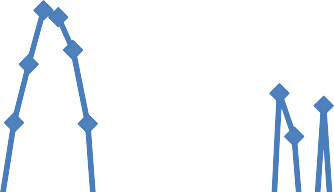 20
15
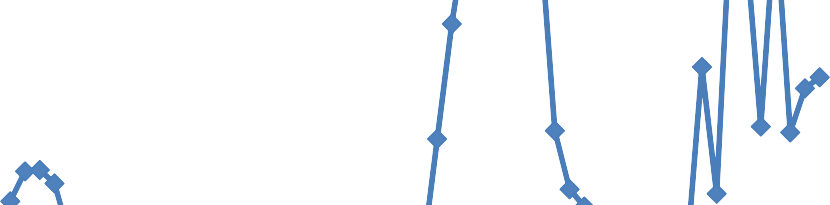 10
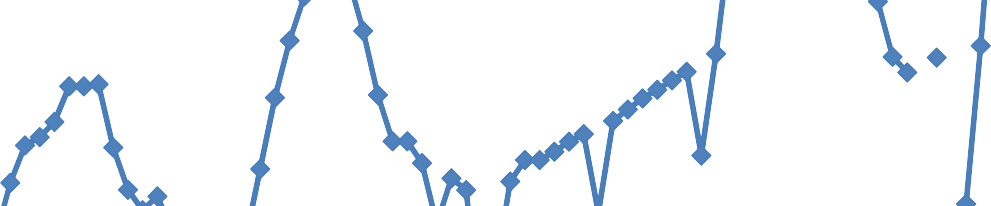 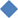 5
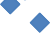 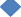 0
1 3 5 7 9 1113151719212325272931333537394143454749515355575961636567697173757779818385878991939597
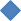 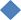 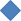 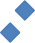 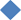 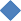 Atoomnummer
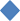 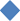 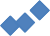 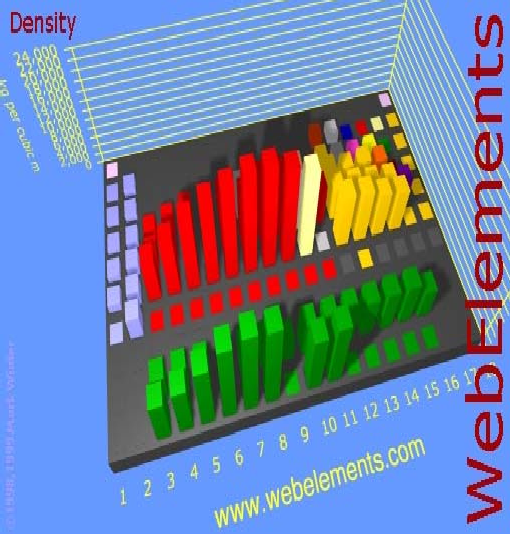 Atoomstraal
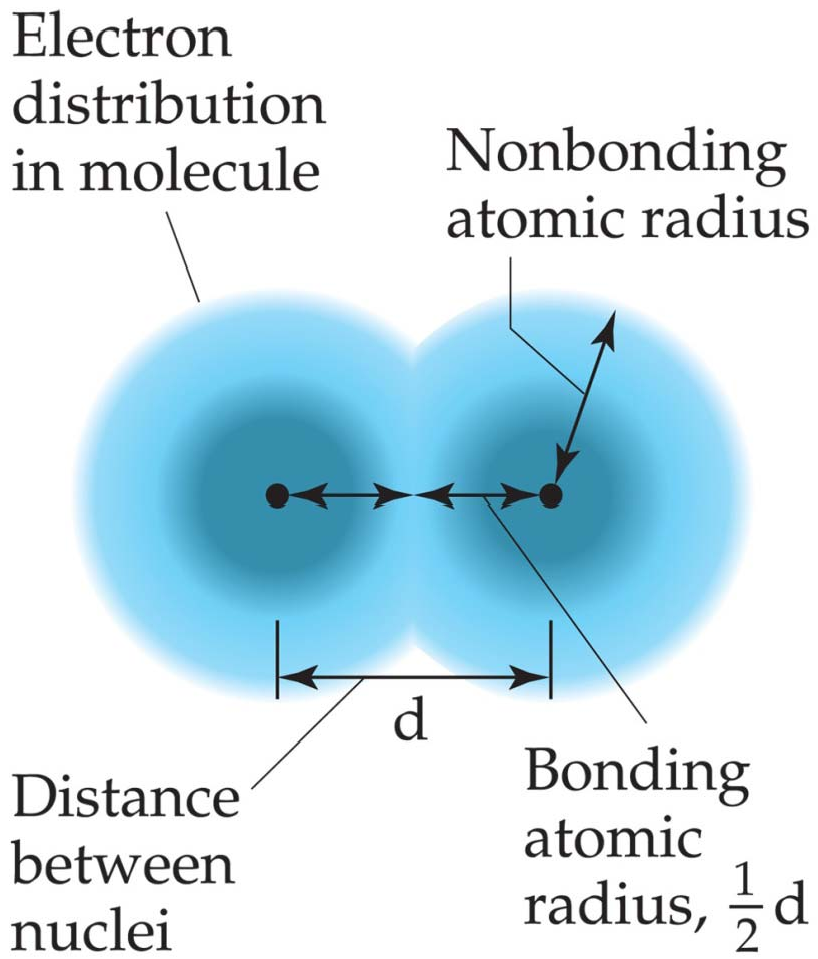 De atoomstraal is gedefinieerd als de helft van de afstand tussen twee covalent gebonden atomen.
Straal van metalen en covalente binding
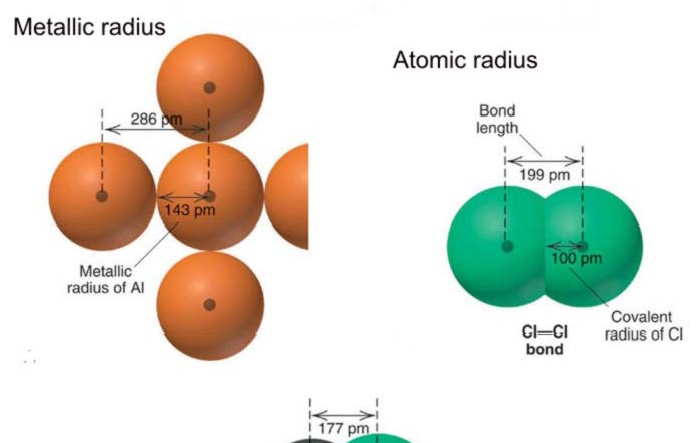 Not every  element will  form covalent  bonds with  itself
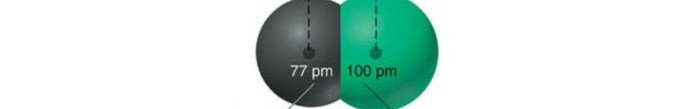 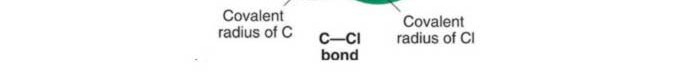 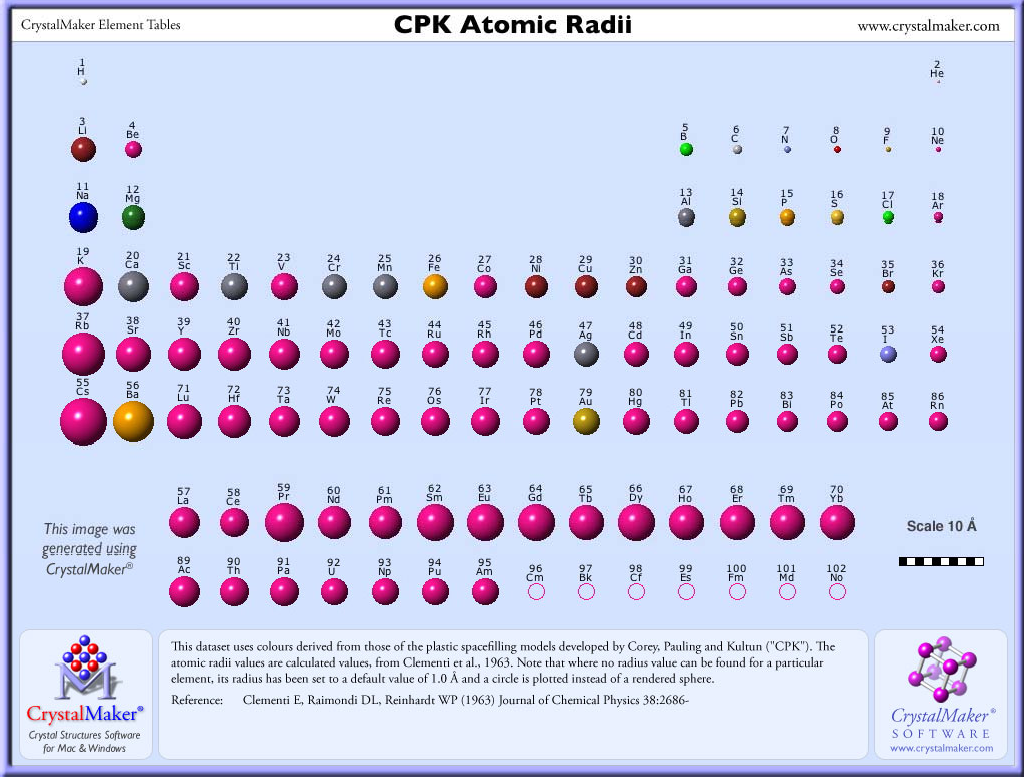 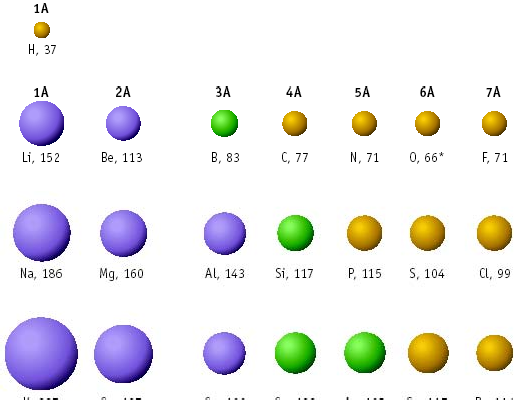 Atoomstralen van elementen  van de hoofdgroep
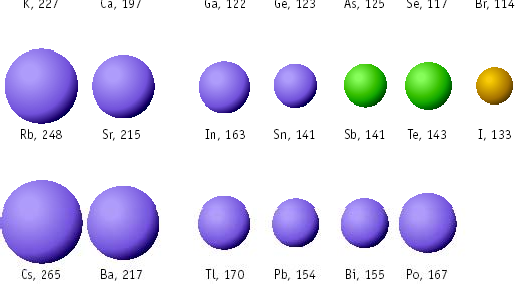 in pm
Atoomstralen
In een periode dalen de afmetingen ten gevolge van de toename van de kernlading.
.
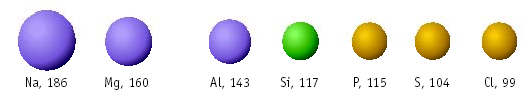 Groot
Kleinll
Toename van Z*
Afmeting van transitie-elementen
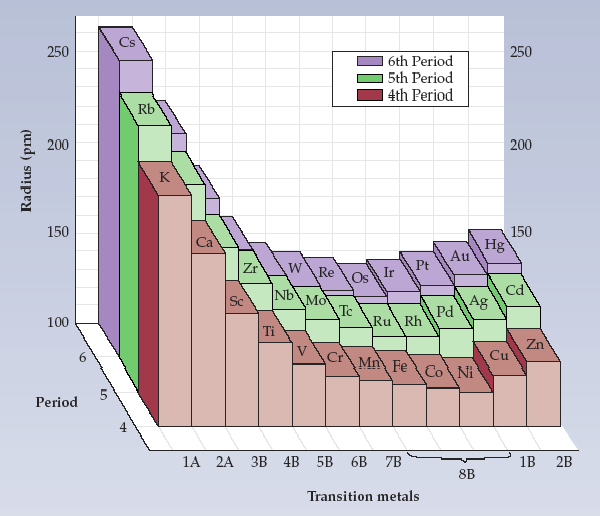 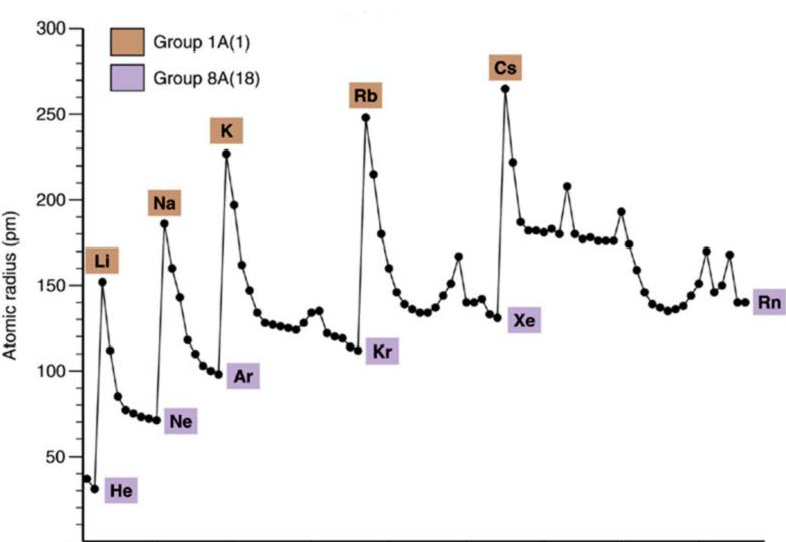 Periodicity of atomic radius
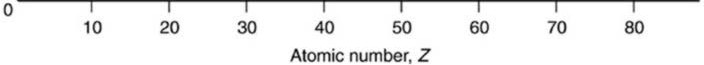 Atoomstralen
Dalen van links naar rechts over de periode
Stijgen van boven tot onder in een groep
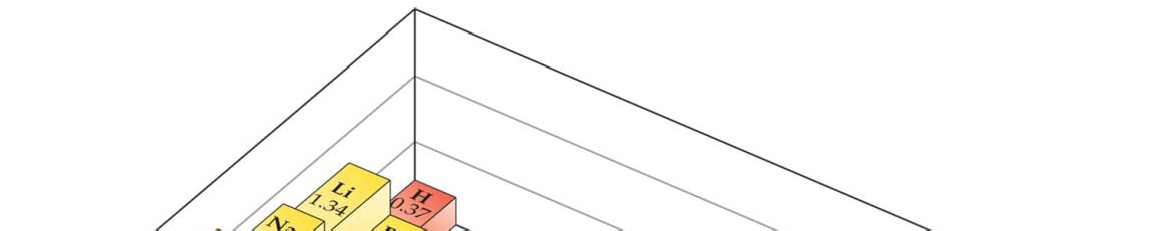 Rb heeft de grootste afmeting
He heeft de kleinste afmeting
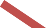 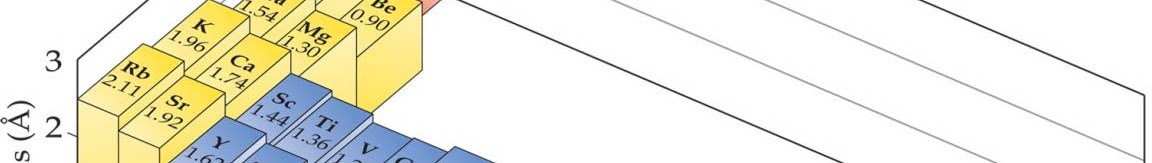 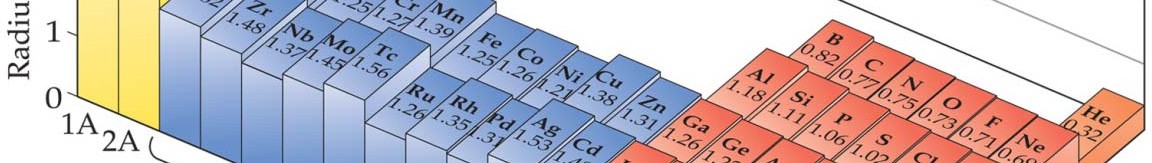 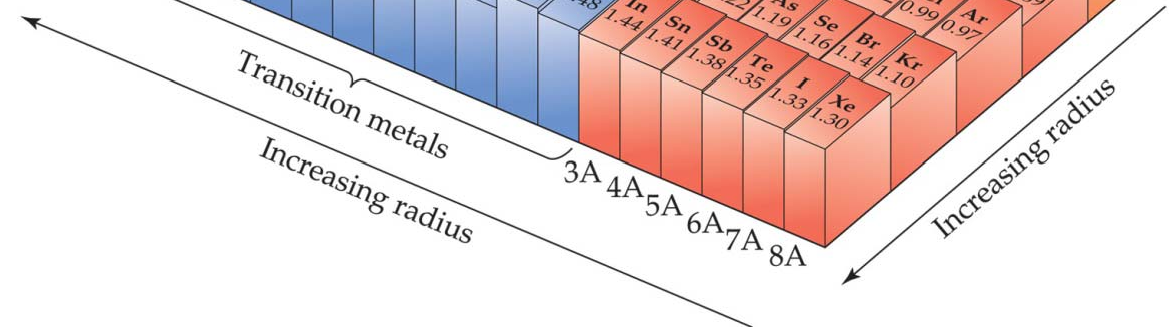 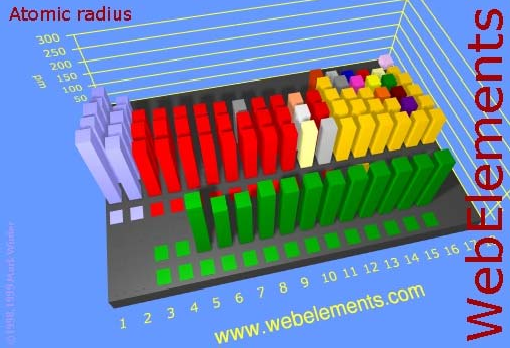 Atoomstralen vs metaal-
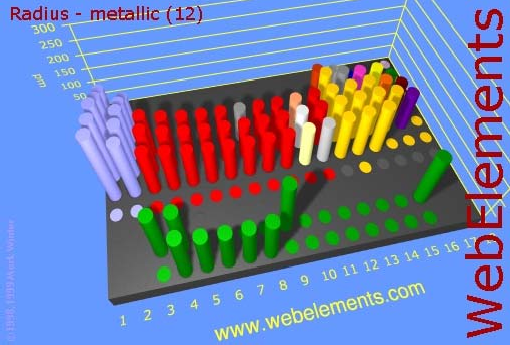 Atoomstralen vs  Metaalstralen voor  2de Periode
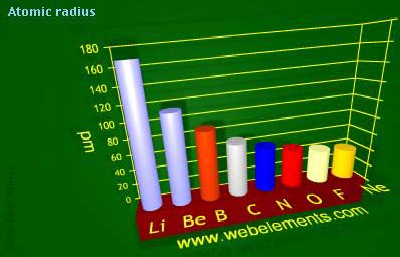 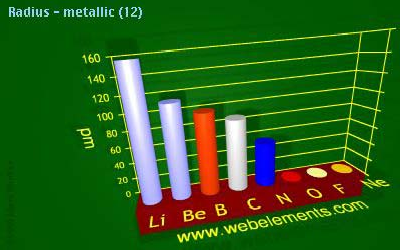 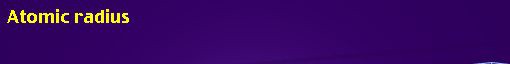 Atoomstralen vs  Metaalstralen voor
4de
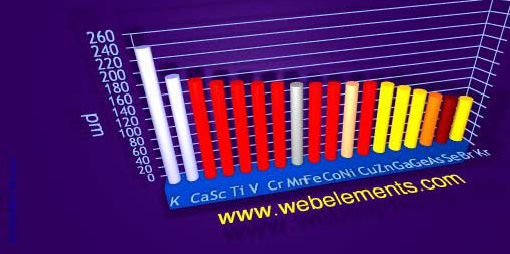 Periode
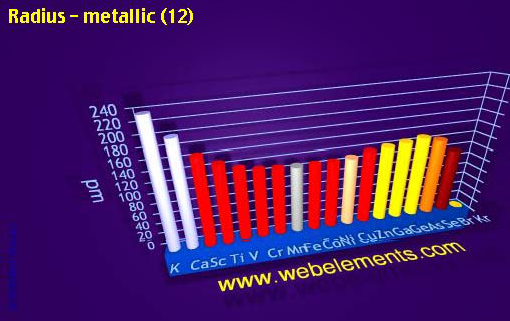